VISIÓN DE LA ACREDITACIÓN DESDE EL PUNTO DE VISTA DE UN ACREDITADOR            Dr. Felipe Rojas Troncoso     MBA Especializado en Salud                                                        Master in Health Economics and Pharmacoeconomics ©                                         Subdirector Médico Servicio de Salud O’higgins       Director Técnico y Evaluador
15 de Noviembre de 2018
¿ POR QUÉ DESARROLLAR CALIDAD ASISTENCIAL?
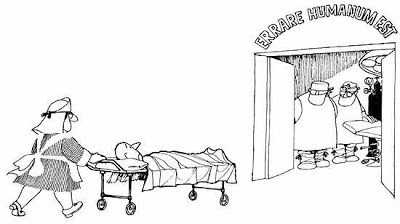 ¿ POR QUÉ DESARROLLAR CALIDAD ASISTENCIAL?
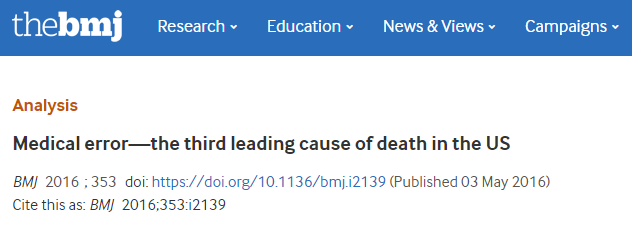 ¿ POR QUÉ DESARROLLAR CALIDAD ASISTENCIAL?
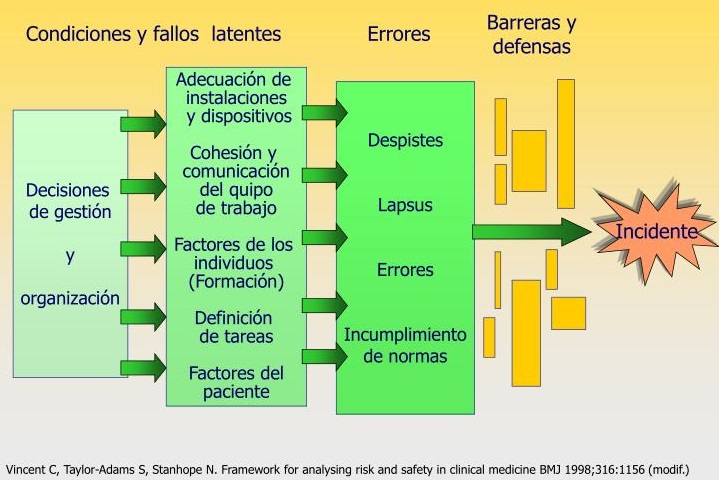 PROCESOS ASISTENCIALES
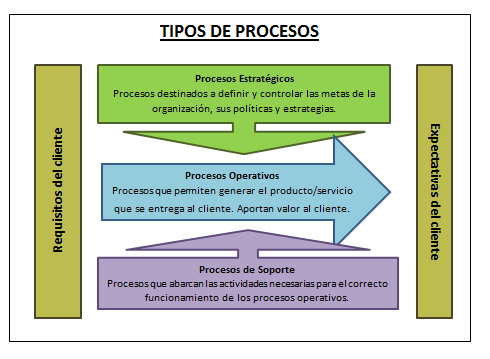 CICLO DE LOS PROCESOS
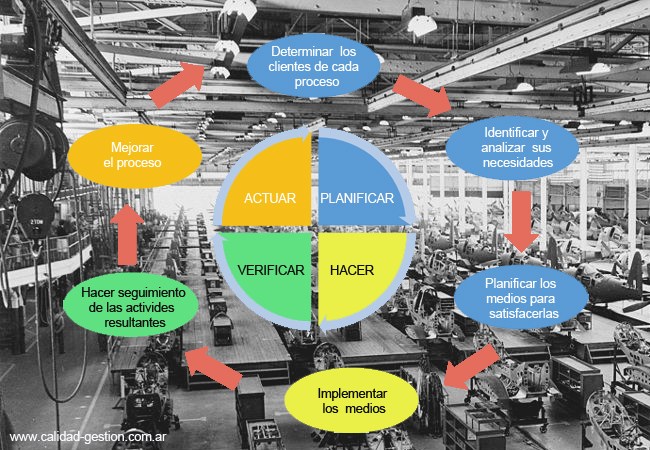 EPAREJEMOS LA CANCHA: EL GES
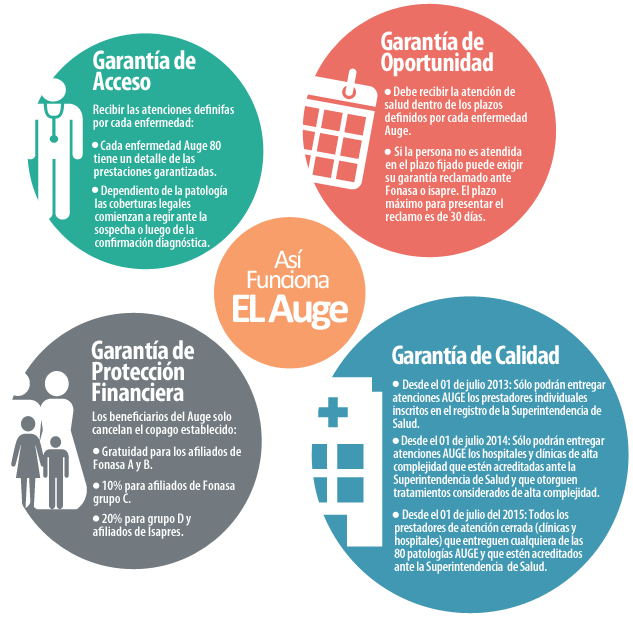 LA HISTORIA DE LA ACREDITACIÓN PARA LOS PRESTADORES
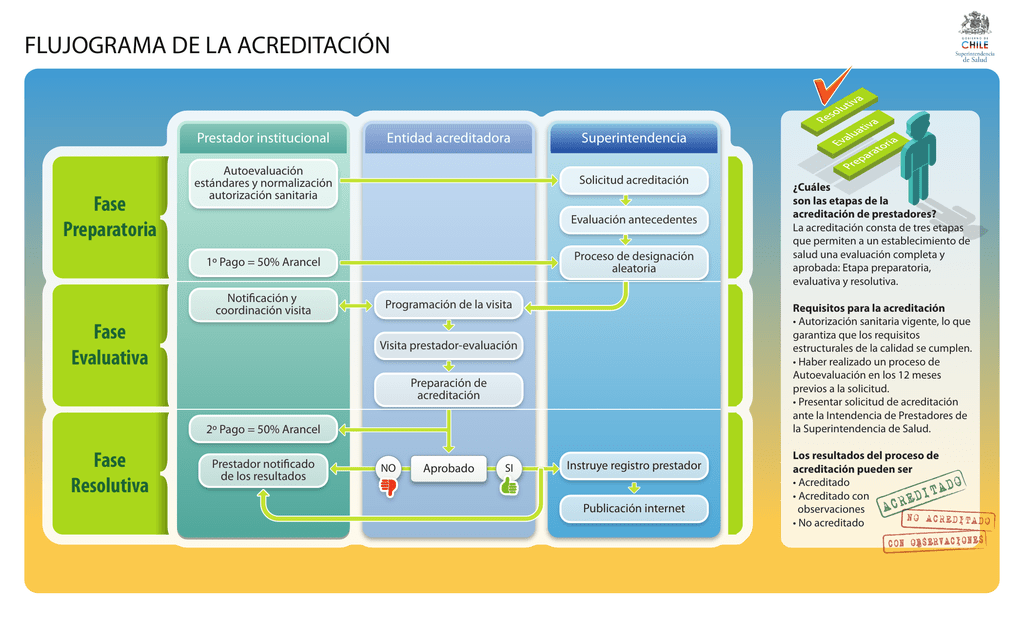 Y COMENZAMOS A PREPARARNOS:Aparición de Encargadas y Encargados de Calidad en los Establecimientos
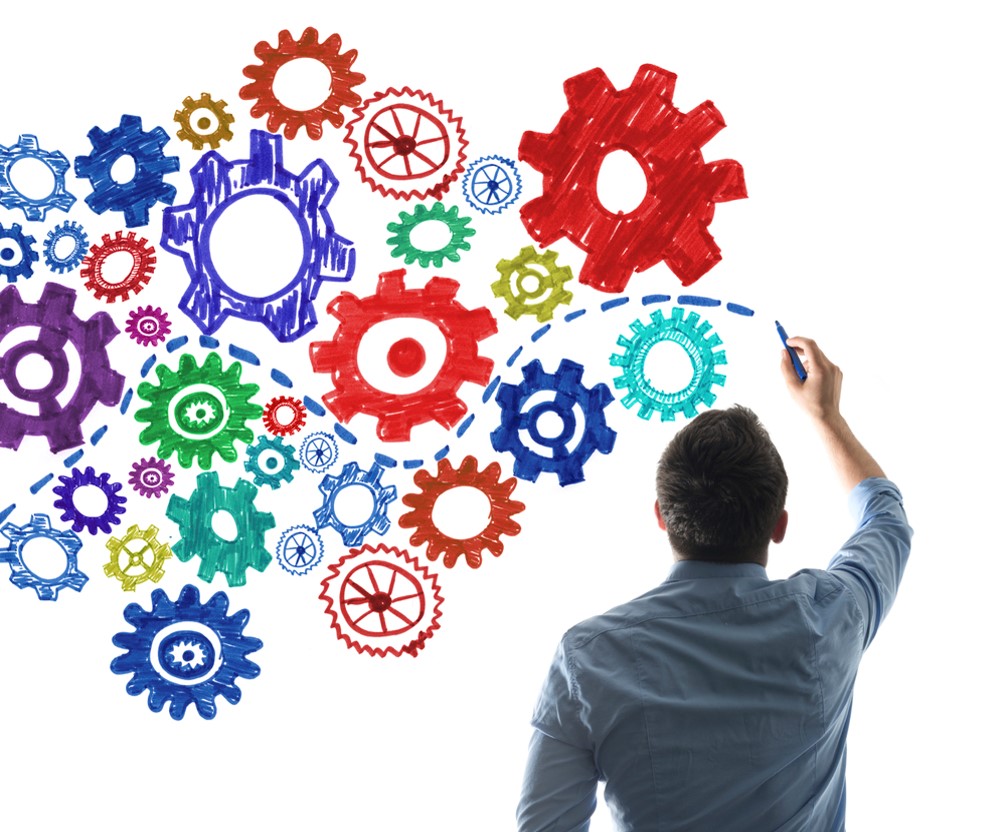 EVALUACIÓN DE LOS PROCESOS ASISTENCIALES: LA ACREDITACIÓNUna Radiografía de las Centros de Salud
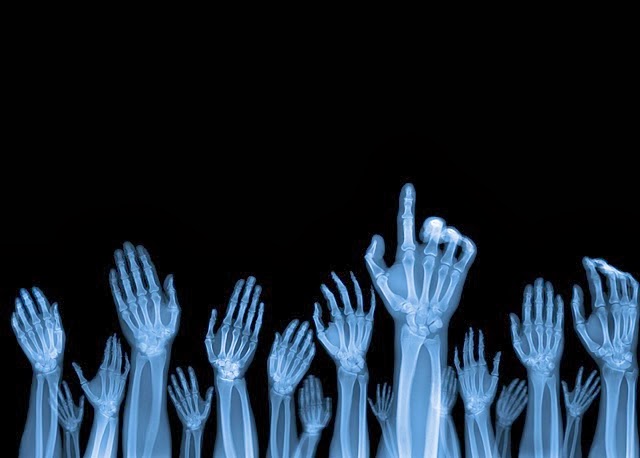 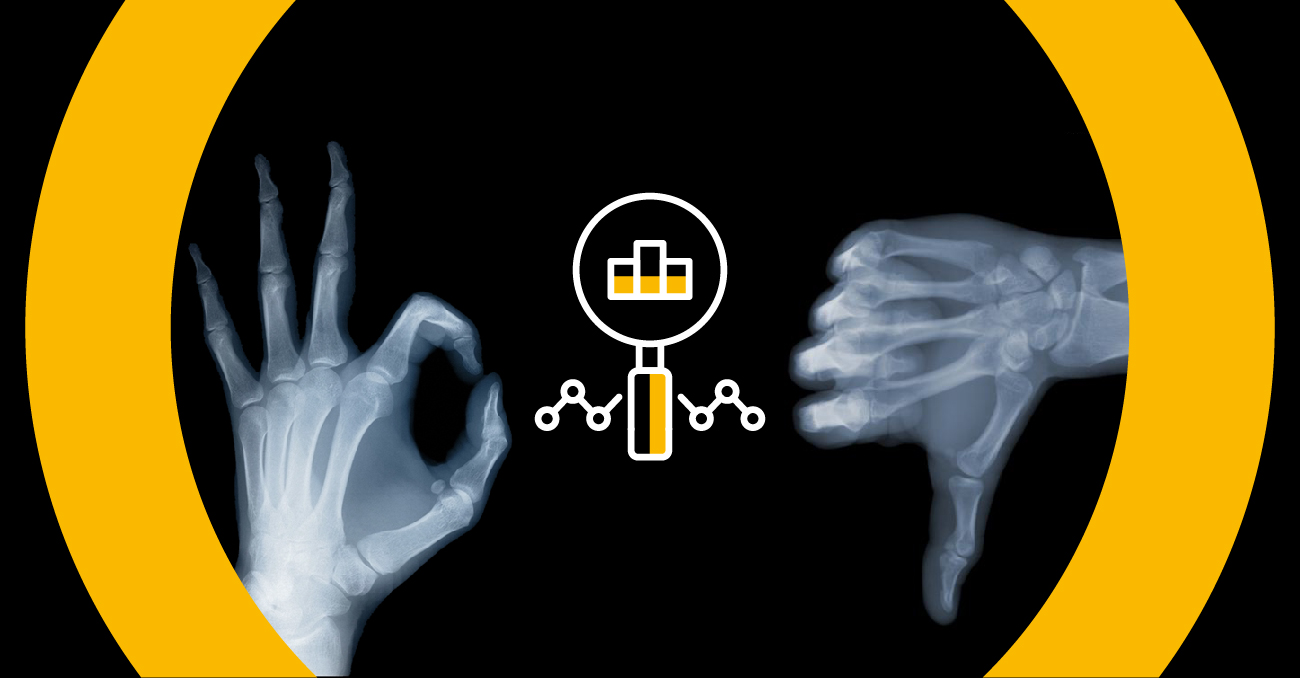 …HASTA QUE LLEGA LA ENTIDAD ACREDITADORA AL CENTRO DE SALUDLa Reunión de Inicio del Proceso de Acreditación
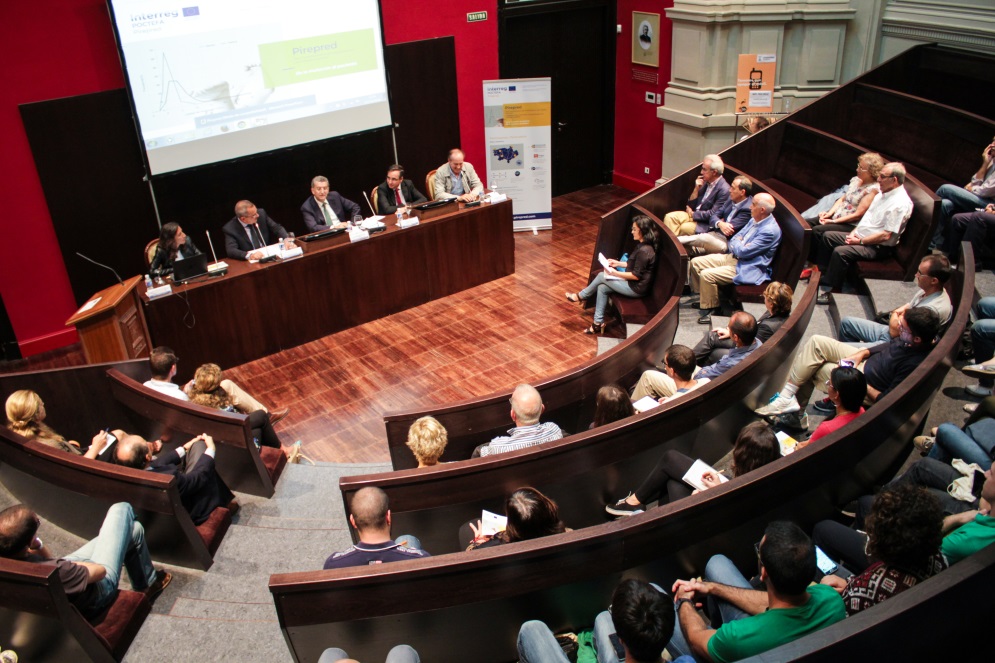 COMIENZA LA EVALUACIÓN EN TERRENODebilidades Detectadas: El Liderazgo
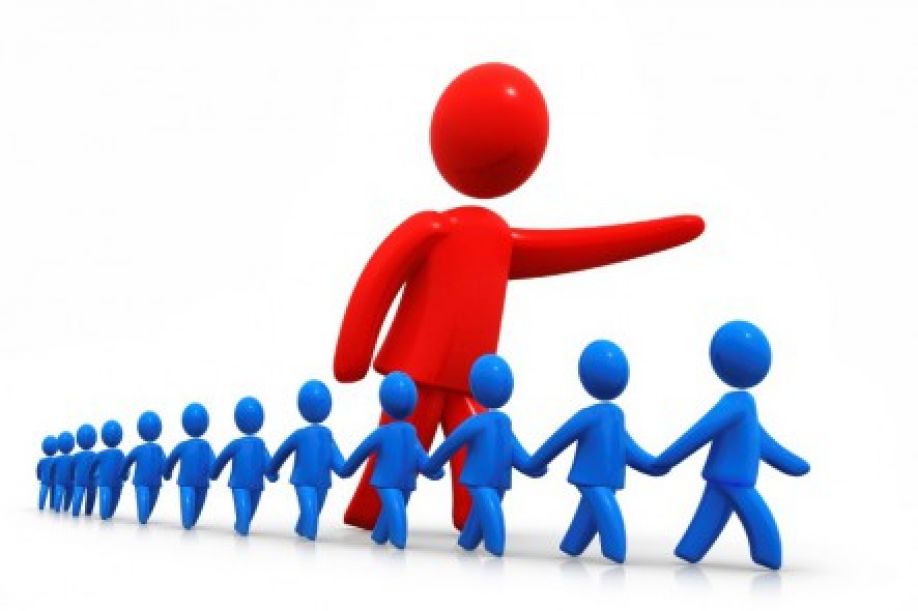 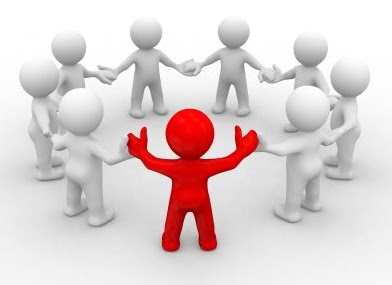 LA EVALUACIÓN EN TERRENODebilidades Detectadas: El Liderazgo
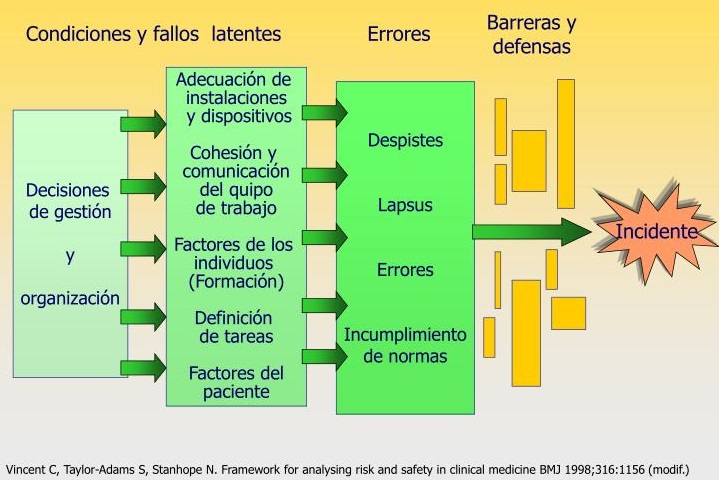 LA EVALUACIÓN EN TERRENODebilidades Detectadas: Organización Interna del ProcesoCentralización de la Evaluación
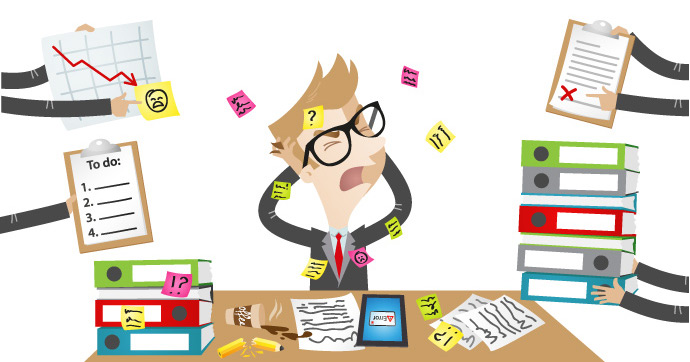 LA EVALUACIÓN EN TERRENODebilidades Detectadas: Organización Interna del ProcesoEscaso Trabajo en Equipo
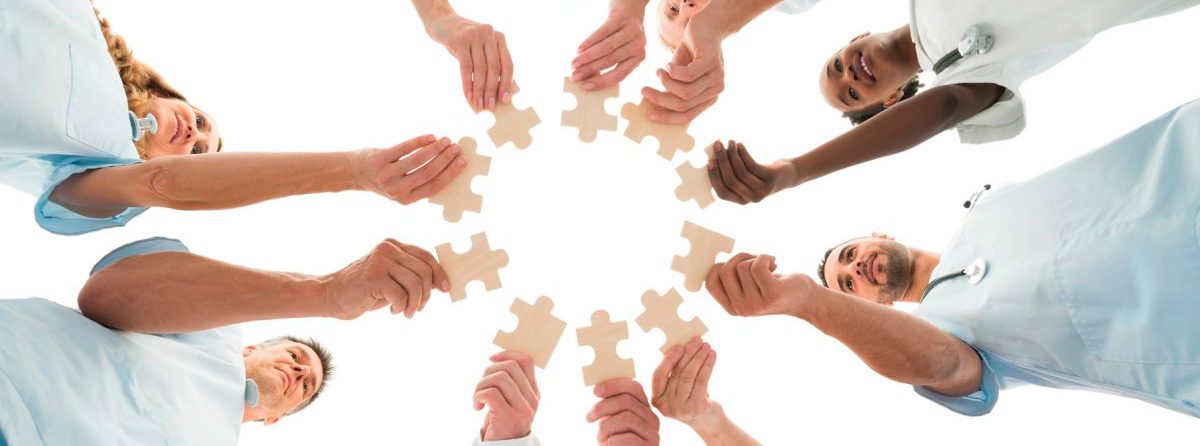 LA EVALUACIÓN EN TERRENODebilidades Detectadas: Débil Empoderamiento del Equipo
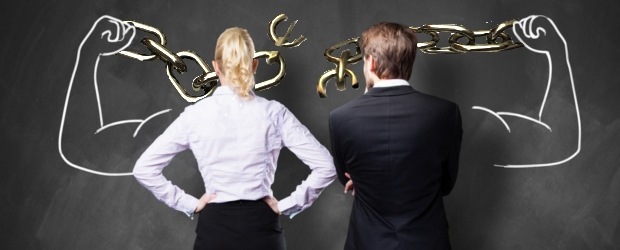 LA EVALUACIÓN EN TERRENODebilidades Detectadas: ¿Y los Dueños de los Procesos?
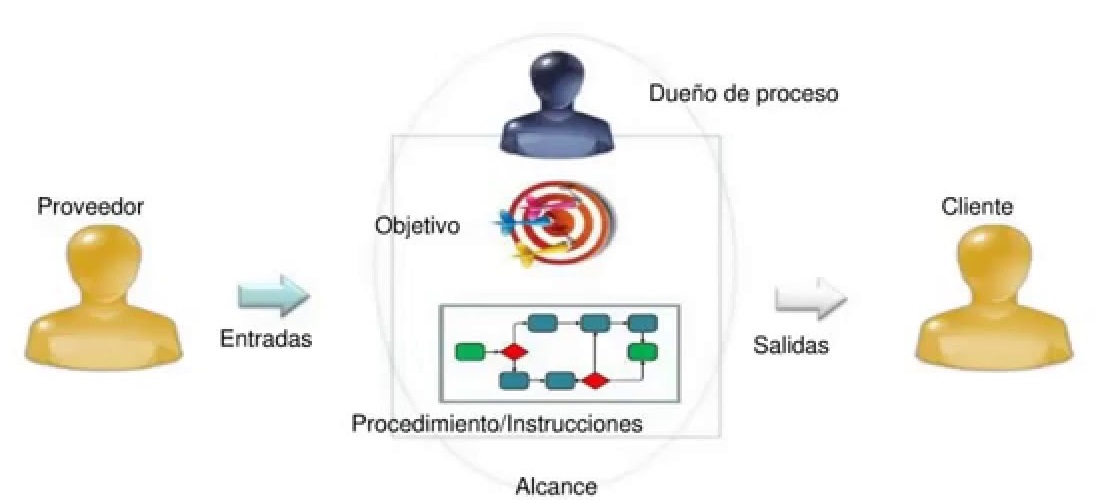 LA EVALUACIÓN EN TERRENODebilidades Detectadas: Capacitación
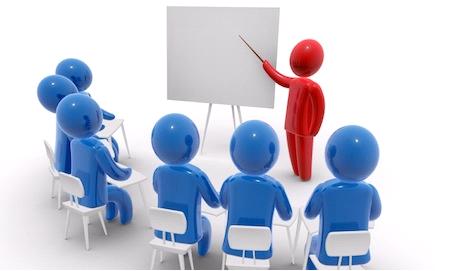 SUGERENCIAS PARA UNA EXITOSA GESTIÓN EN SALUD… y Acreditarse en Calidad AsistencialGestionar con Liderazgo: La Directora o Director de Orquesta
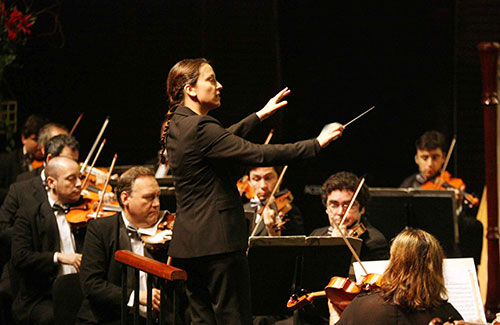 SUGERENCIAS PARA UNA EXITOSA GESTIÓN EN SALUD… y Acreditarse en Calidad AsistencialFortalecer a las Personas (Equipos): Capacitar, Capacitar, Capacitar, Capacitar al 100% de los miembros del equipo de salud
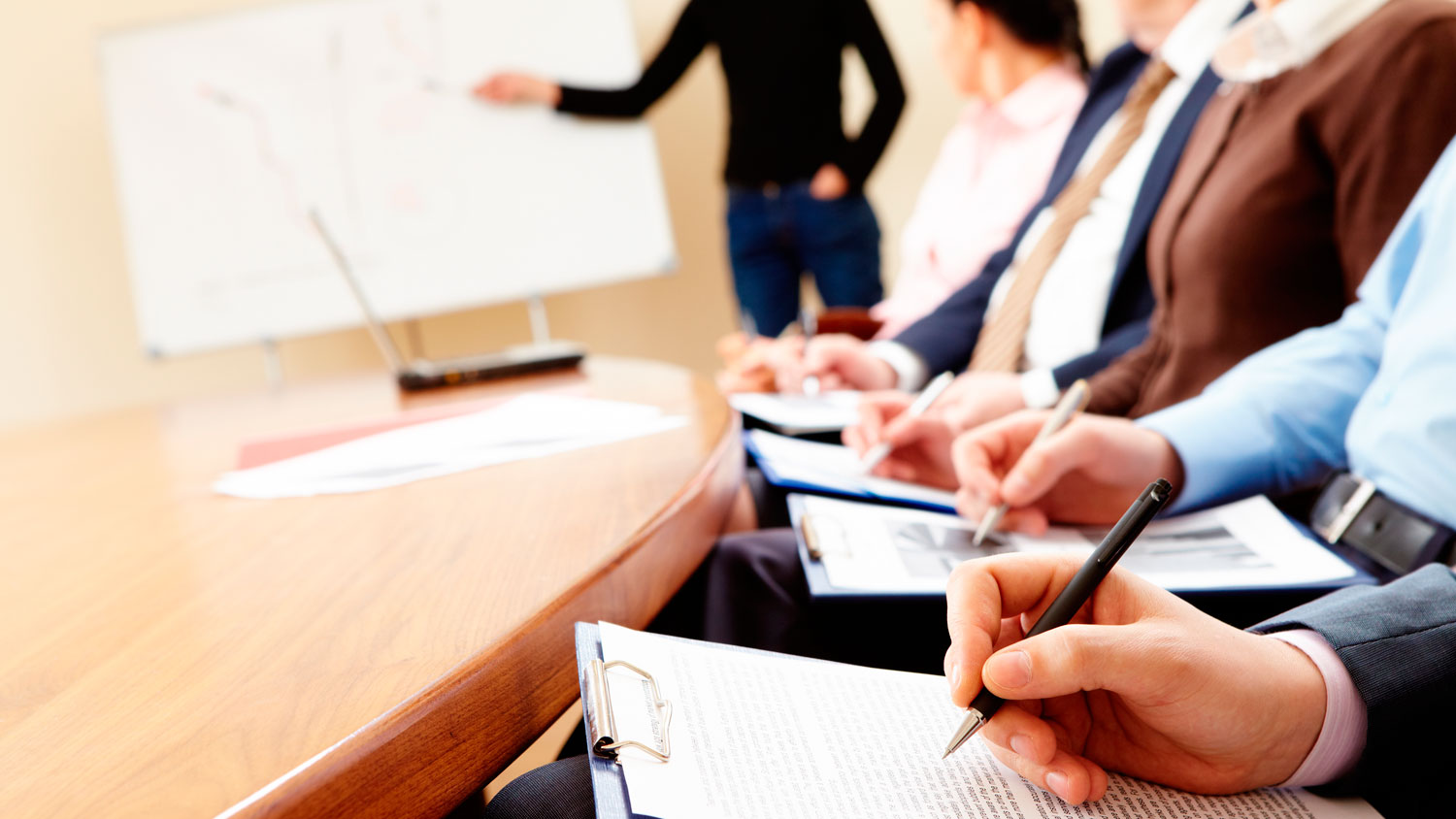 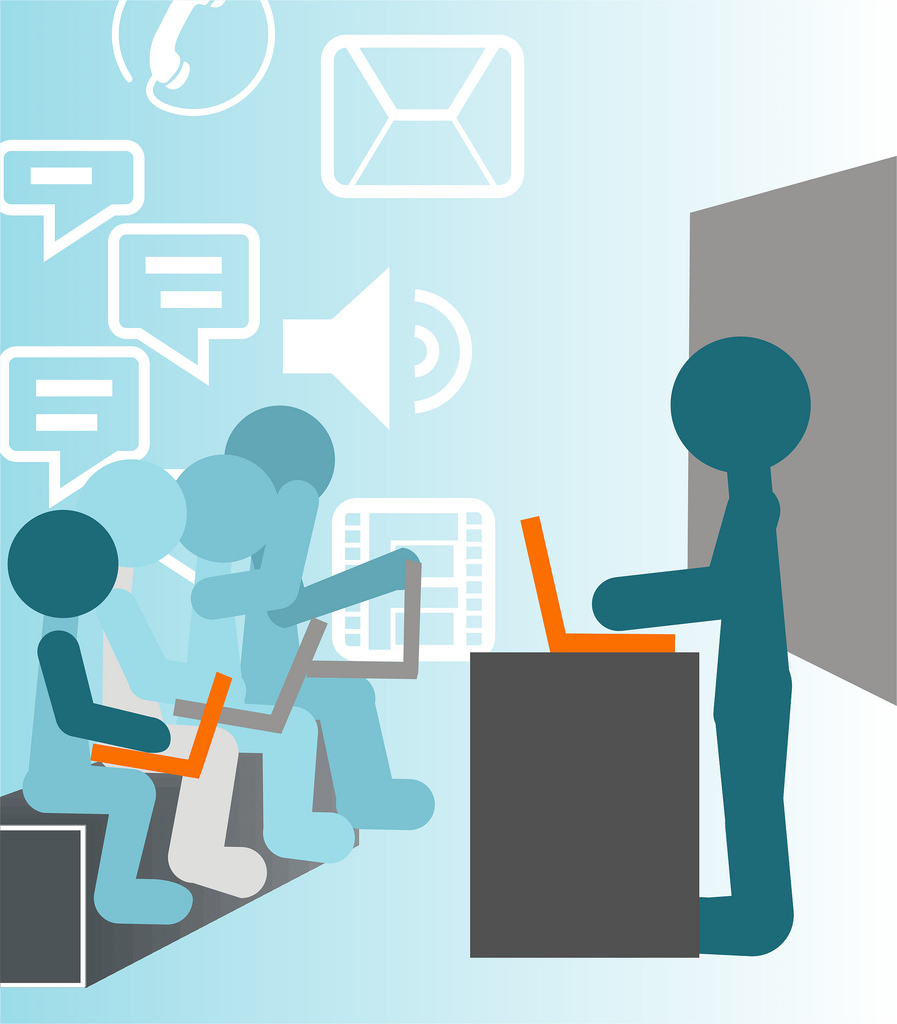 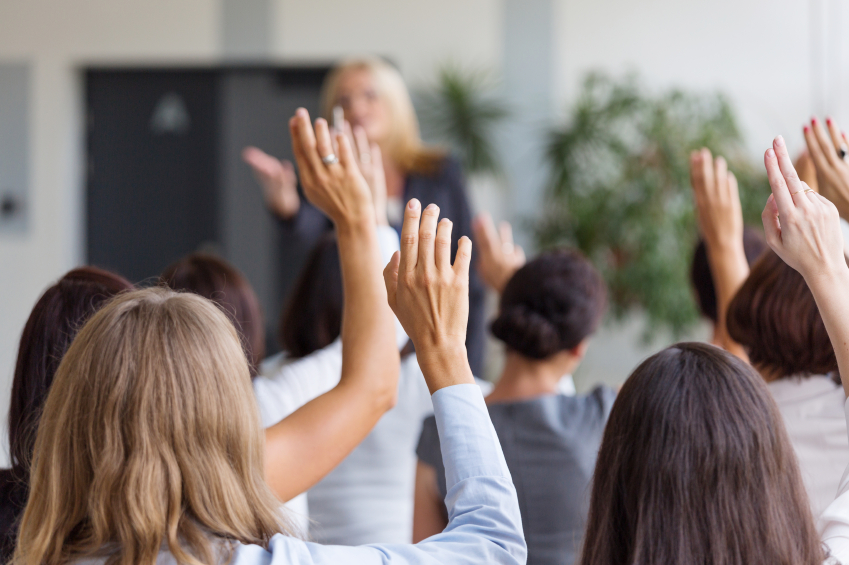 SUGERENCIAS PARA UNA EXITOSA GESTIÓN EN SALUD… y Acreditarse en Calidad AsistencialOrganizar la Gestión a todo Nivel: Estrategias Participativas con Enfoque en los Resultados
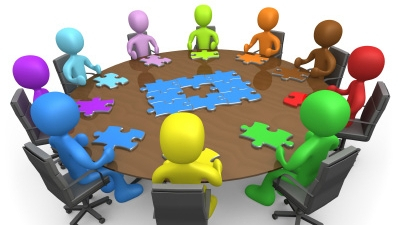 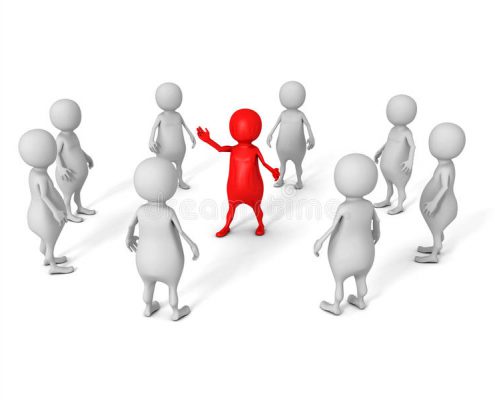 SUGERENCIAS PARA UNA EXITOSA GESTIÓN EN SALUD… y Acreditarse en Calidad AsistencialFortalecer a las Personas (Equipos): Empoderar
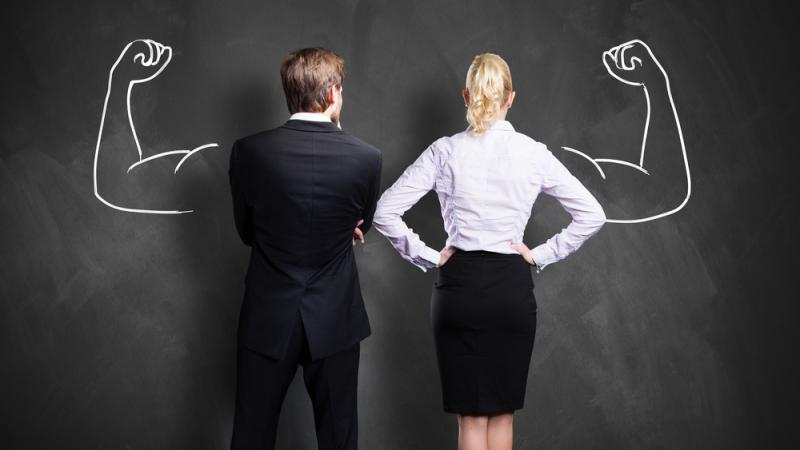 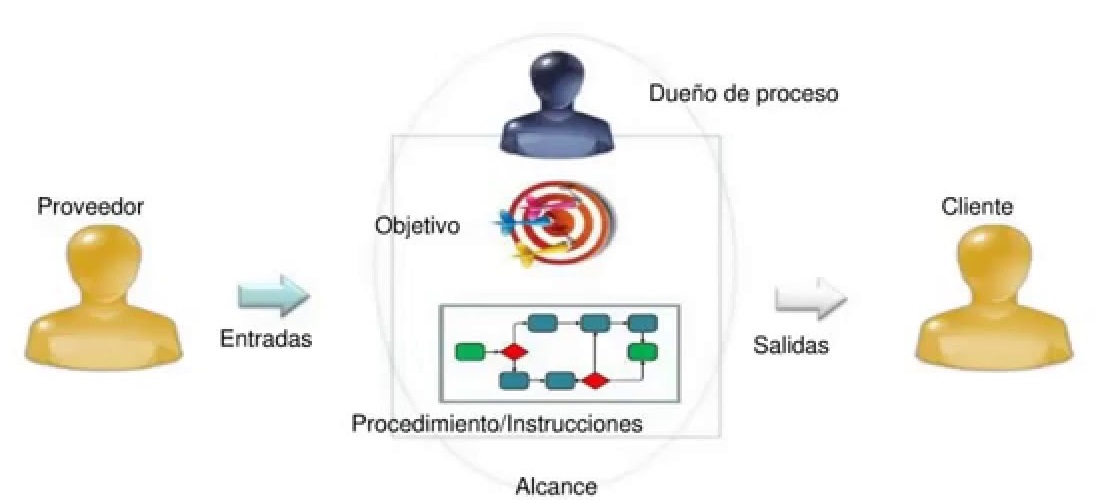 SUGERENCIAS PARA UNA EXITOSA GESTIÓN EN SALUD… y Acreditarse en Calidad AsistencialCrear y luego Fortalecer Equipos de Trabajo:Trabajo en Equipo
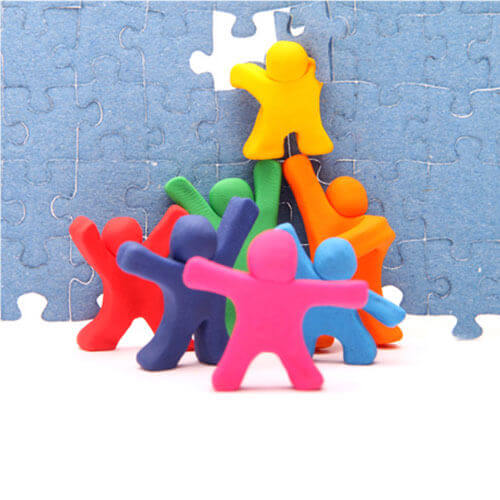 SUGERENCIAS PARA UNA EXITOSA GESTIÓN EN SALUD… y Acreditarse en Calidad AsistencialModelar, Normalizar, Implementar, Controlar, Evaluar, Mejorar………. Las Acciones de la Mejora Continua
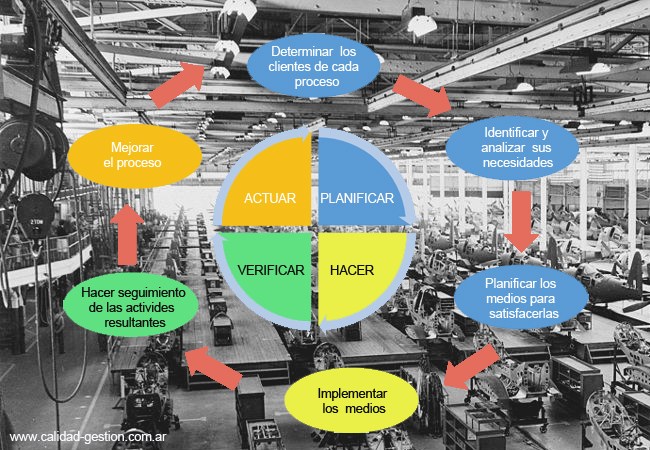 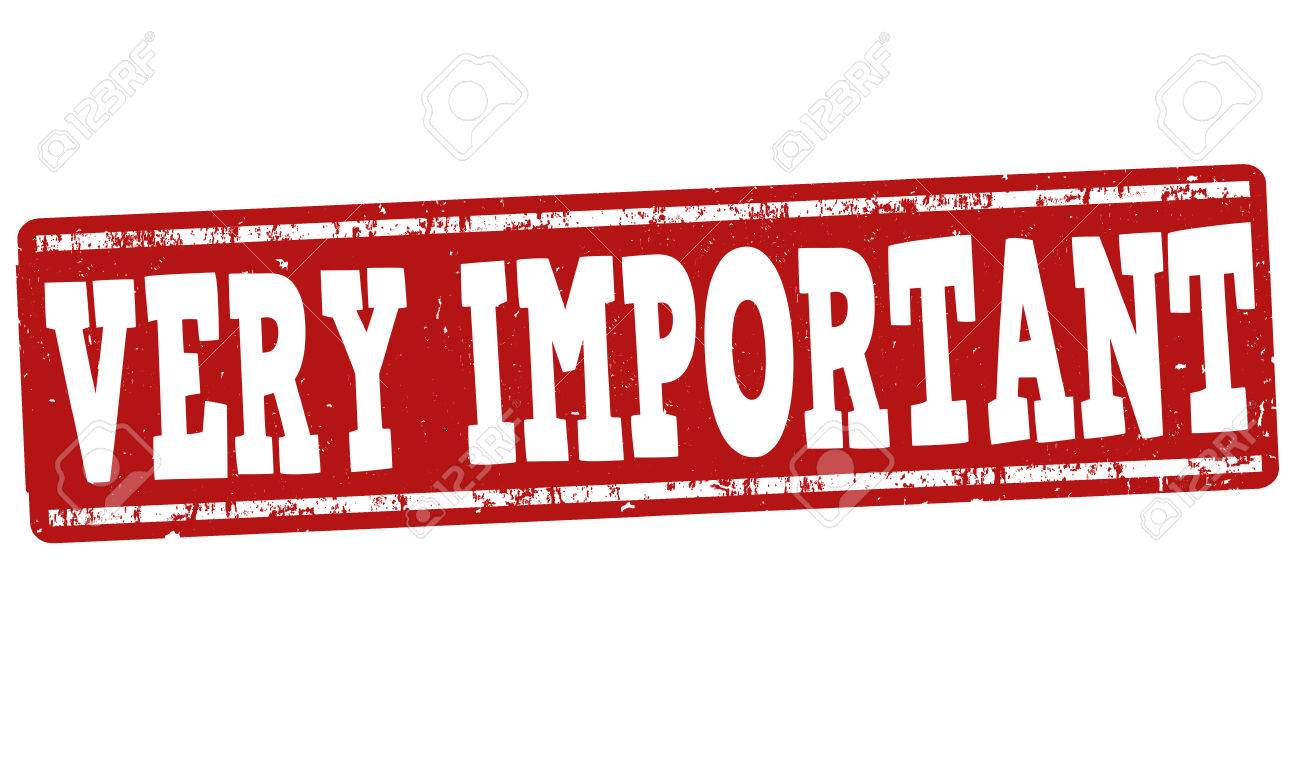 TODO LO ANTERIOR ES MUY IMPORTANTE,PERO LO IMPRESCINDIBLE ES……….
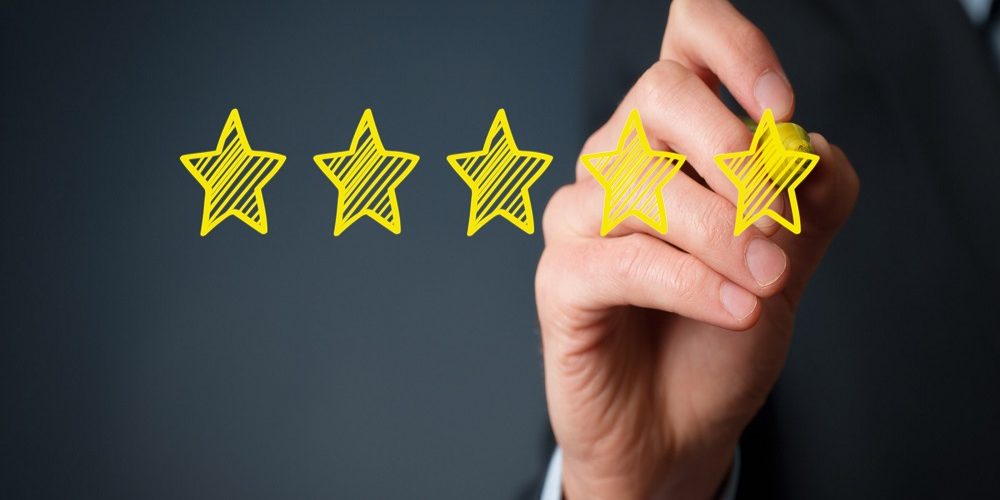 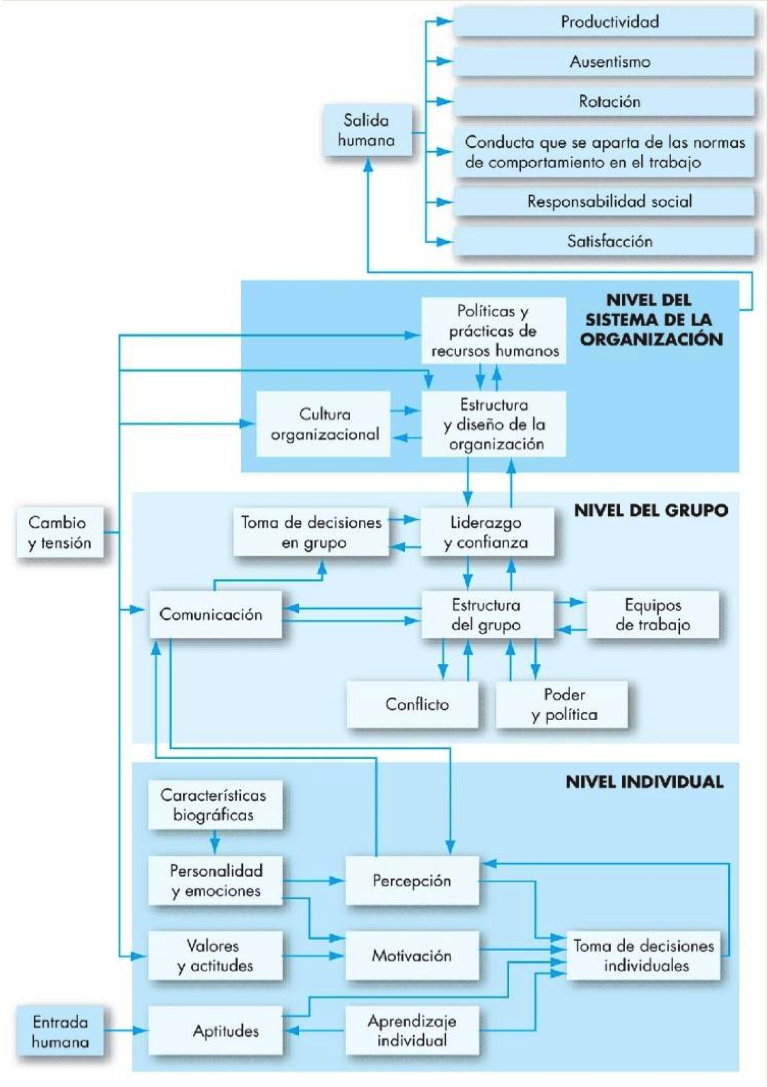 GESTIÓN DEL COMPORTAMIENTO ORGANIZACIONAL
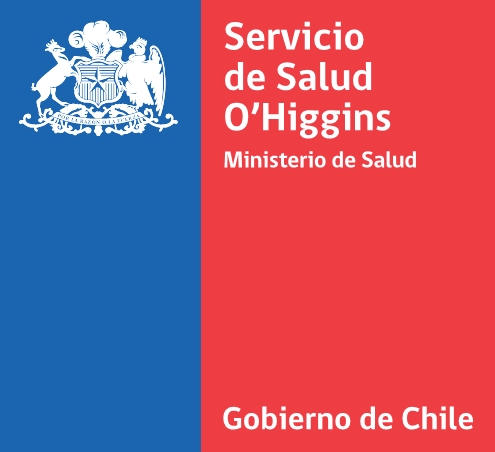 Gracias.